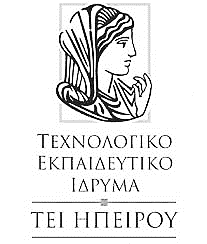 ΣΧΟΛΗ ΤΕΧΝΟΛΟΓΙΚΩΝ ΕΦΑΡΜΟΓΩΝΤΜΗΜΑ ΜΗΧΑΝΙΚΩΝ ΠΛΗΡΟΦΟΡΙΚΗΣ ΤΕ








Συμβολοσειρές


Διδάσκων: Τσίπουρας Μάρκος
Εκπαιδευτικό Υλικό: «C: Από τη Θεωρία στην Εφαρμογή» 
Γ. Σ. Τσελίκης – Ν. Δ. Τσελίκας
Προγραμματισμός ΙΙ
Ασκήσεις
2
Να γραφεί ένα πρόγραμμα που να ζητάει ένα αλφαριθμητικό από τον χρήστη (μέχρι 50 χαρακτήρων) και στην συνέχεια να υπολογίζει και να εμφανίζει:
Τον αριθμό των κενών.
Τον αριθμό των κεφαλαίων γράμματών.
Τον αριθμό των πεζών γράμματών.
Το αριθμό των ψηφίων (0-9).
Ασκήσεις
3
#include <stdio.h>
#include <string.h>

int main()
{
	int i, p1=0;
	char a[51];
	
	printf("Dose ena alfarithmitiko:");
	gets(a);
	
	for (i=0; i<strlen(a); i++)
	{
		if(a[i]==' ')  p1++;

	}	
	
	printf("Spaces:%2i\n",p1);

	return 0;
}
Ασκήσεις
4
Μια εταιρία απασχολεί 5 υπαλλήλους. Να γραφεί πρόγραμμα το οποίο να διαβάζει για κάθε υπάλληλο το ονοματεπώνυμό του και τις ετήσιες αποδοχές του και να τα αποθηκεύει σε κατάλληλους πίνακες. Να γίνει πρόγραμμα που να υπολογίζει και να εμφανίζει:
	α) Τα ονόματα των υπαλλήλων με αποδοχές > 20000.
	β) Το όνομα του υπαλλήλου με τις μέγιστες αποδοχές.
Ασκήσεις
5
#include <stdio.h>

int main()
{
	int i;
	char names[5][30], *maxn;
	float apodoxes[5], max;
	
	for(i=0;i<5;i++)
	{
	      printf("Onomateponymo:");
   	      gets(names[i]);
		
	      printf("Etisies apodoxes:");
  	      scanf("%f",&apodoxes[i]);
	      fflush(stdin);
	}
printf("\n\n");
	printf("Ypaloiloi me apotoxes > 20000\n");
	printf("-----------------------------\n");
	for(i=0;i<5;i++)
	{
	      if(apodoxes[i]>20000) 
	            printf("%s\n", names[i]);
	}

	return 0;
}
Ασκήσεις
6
max = apodoxes[0];
	maxn = names[0];
	for(i=0;i<5;i++)
	{
		if(apodoxes[i] > max)
		{
			max = apodoxes[i];
			maxn = names[i];
		}
	}	
	printf("-----------------------------\n");
	printf("Megistes Apodoxes:%s\n", maxn);